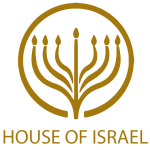 TODAY’S MESSAGE
How to Hear God’s Voice 
Part 4
www.ArthurBaileyMinistries.com
3
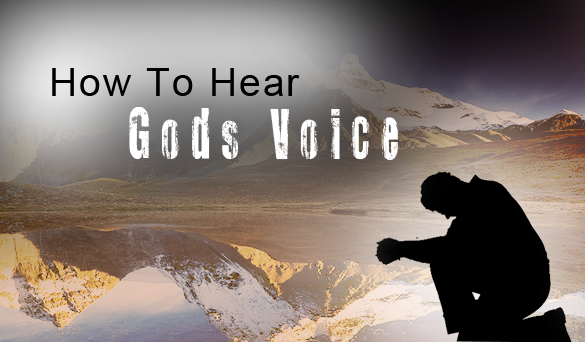 Please Subscribe for Updates on our Website.

Watch us on YouTube.

Follow us on Facebook and the
other Social Media Networks.

Please Like and Share our Videos
and Posts.
www.ArthurBaileyMinistries.com
5
At the end of today’s Teaching, you will be able to 1. Ask Questions 2. Receive Prayer3. Give your Tithes and Offerings
www.ArthurBaileyMinistries.com
6
The Vision of House of Israel is to be: 1. A Worshipping People (John 4:23-24)2. An Evangelistic Community(Acts 2:42-47)
www.ArthurBaileyMinistries.com
7
3. A Discipleship Center(Matthew 28:19)4. An Equipping Network (Ephesians 4:12)5. And a Worldwide Witness for Yeshua The Messiah 
(Acts 1:8)
www.ArthurBaileyMinistries.com
8
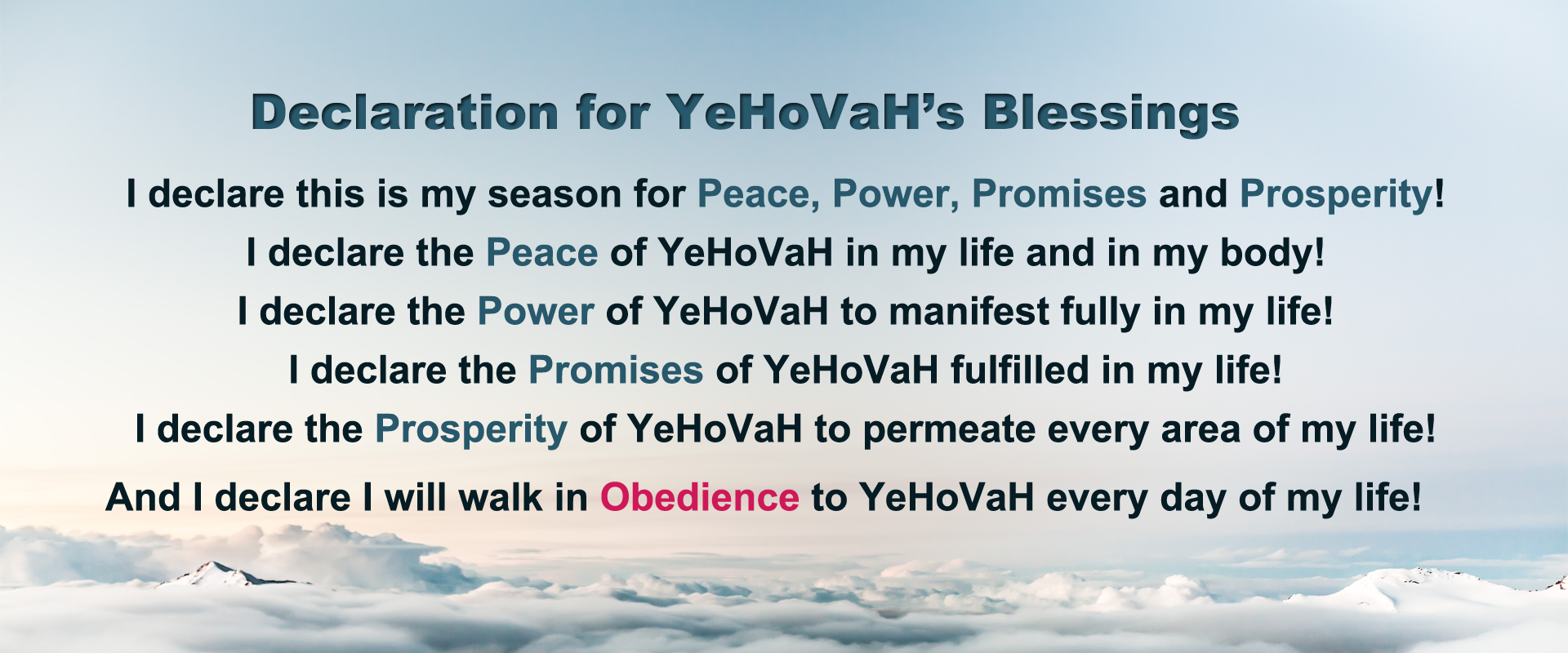 www.ArthurBaileyMinistries.com
9
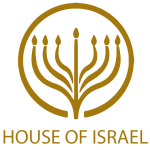 Prayer
www.ArthurBaileyMinistries.com
10
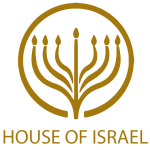 TODAY’S MESSAGE
How to Hear God’s Voice 
Part 4
www.ArthurBaileyMinistries.com
11
Heb 1:1 God, who at sundry times 
and in divers manners 
spake  in time past unto the fathers by the prophets,
Heb 1:2 Hath in these last days spoken unto us by his Son, whom he hath appointed heir of all things, by whom also he made the worlds;
What Are the Ways YeHoVaH has spoken?
YeHoVaH spoke at different times and in different ways to our fathers by the Prophets.
Spoken Words
The Voice of YeHoVaH:YeHoVaH spoke audibly in actual words.
2. YeHoVaH Communicated through the Angel of the Lord.
3. YeHoVaH Communicated through Dreams. 
4. YeHoVaH Communicated through Visions,
to Believers and unbelievers alike.
6. YeHoVaH Communicates to His people through the            written Word.
7. YeHoVaH Communicates to His people by His Spirit.
YeHoVaH Communicates to His people by His Spirit through the 5-fold Ministry.
Apostles
Prophets
Evangelists
Pastors
Teachers
Eph4:7 But unto every one of us is given grace according to the measure of the gift of Christ.
Eph4:8 Wherefore he saith, When he ascended up on high, he led captivity captive, and gave gifts unto men.
Eph 4:9 (Now that he ascended, what is it but that he also descended first into the lower parts of the earth?
Eph 4:10 He that descended is the same also that ascended up far above all heavens, that he might fill all things.)
4137) plhro›w, - play-ro'-o; from (4134) (ph>rhv); to make replete, i.e. (literal) to cram (a net), level up (a hollow), or (figurative) to furnish (or imbue, diffuse, influence), satisfy, execute (an office), finish (a period or task), verify (or coincide with a prediction), etc.: accomplish, x after, (be) complete, end, expire, fill (up), fulfil, (be, make) full (come), fully preach, perfect, supply.
Eph 4:11 And he gave some, 
apostles; and 
some, prophets; and 
some, evangelists; and 
some, pastors and 
teachers;
Eph 4:12 For the perfecting of the saints, for the work of the ministry, for the edifying of the body of Christ:
Eph 4:13 Till we all come in the unity of the faith, and of the knowledge of the Son of God, unto a perfect man, unto the measure of the stature of the fulness of Christ:
(4138), - play'-ro-mah; from (4137) repletion or completion, i.e. (subject) what fills (as contents, supplement, copiousness, multitude), or (object) what is filled (as container, performance, period): - which is put in to fill up, piece that filled up, fulfilling, full, fulness.
Eph 4:14 That we henceforth be no more children, tossed to and fro, and carried about with every wind of doctrine, by the sleight of men, and cunning craftiness, whereby they lie in wait to deceive;
Eph 4:15 But speaking the truth in love, may grow up into him in all things, which is the head, even Christ:
Eph 4:16  From whom the whole body fitly joined together and compacted by that which every joint supplieth, according to the effectual working in the measure of every part, maketh increase of the body unto the edifying of itself in love.
8.  YeHoVaH communicates to His people and also by His Spirit through all of His people.
Ac 8:1 And Saul was consenting unto his death. And at that time there was a great persecution against the church which was at Jerusalem; and they were all scattered abroad throughout the regions of Judaea and Samaria, except the apostles.
Ac 8:2 And devout men carried Stephen to his burial, and made great lamentation over him.
Ac 8:3 As for Saul, he made havock of the church, entering into every house, and haling men and women committed them to prison.
Ac 8:4 Therefore they that were scattered abroad went every where preaching the word.
Ac 8:5 Then Philip went down to the city of Samaria, and preached Christ unto them.
Ac 8:6And the people with one accord gave heed unto those things which Philip spake, hearing and seeing the miracles which he did.
Ac 8:7 For unclean spirits, crying with loud voice, came out of many that were possessed with them: and many taken with palsies, and that were lame, were healed.
Ac 8:8 And there was great joy in that city.
Ac 21:8 And the next day we that were of Paul's company departed, and came unto Caesarea: and we entered into the house of Philip the evangelist, which was one of the seven; and abode with him.
Ac 21:9 And the same man had four daughters, virgins, which did prophesy.
Hearing the Voice of YeHoVaH requires the desire to hear Him speak.
Hearing the Voice of YeHoVaH requires discerning how He speaks and how He speaks to you.
Hearing the Voice of YeHoVaH requires discerning where He speaks to you and spending time in that place prepared to hear Him speak.
Hearing the Voice of YeHoVaH requires obeying Him when He speaks.  

The more we obey Him, the clearer His Voice becomes and the more He speaks to us.
Your support is greatly appreciated and needed.
www.ArthurBaileyMinistries.com
43
www.ArthurBaileyMinistries.com
44
Our Preferred 
Donation Methods:
www.ArthurBaileyMinistries.com
45
CashApp – $ABMHOI

Venmo – @Arthur-Bailey-10

Zelle – apostlea@gmail.com
www.ArthurBaileyMinistries.com
46
Question and Answer
Period
www.ArthurBaileyMinistries.com
47
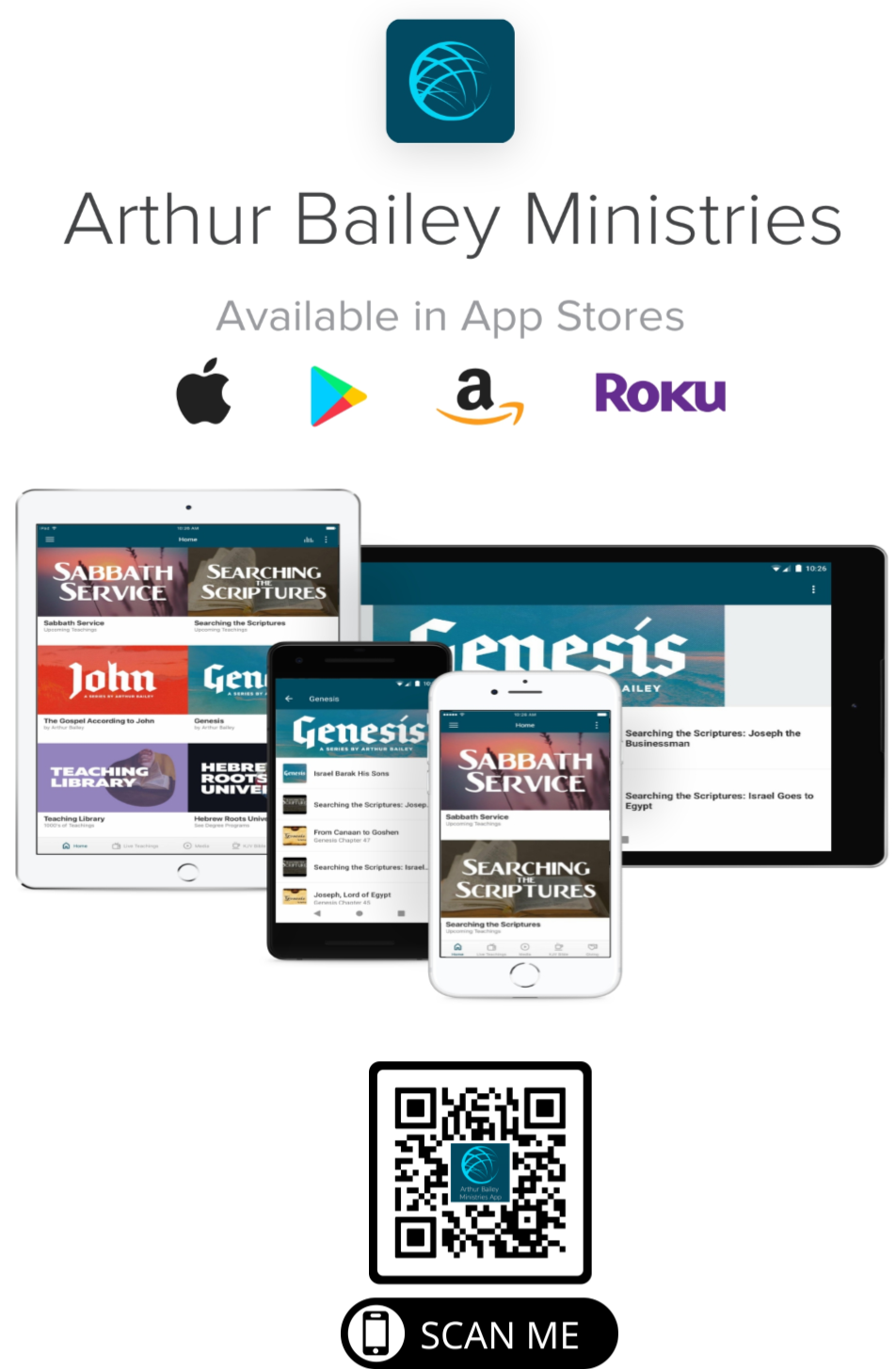 www.ArthurBaileyMinistries.com
48
Mail in your support by check or money order.
Our Mailing Address:
P O Box 1182
Fort Mill, SC 29716
www.ArthurBaileyMinistries.com
49
You can give by 
Texting 
Donate – Tithe - Offering
to
704-810-1579
www.ArthurBaileyMinistries.com
50
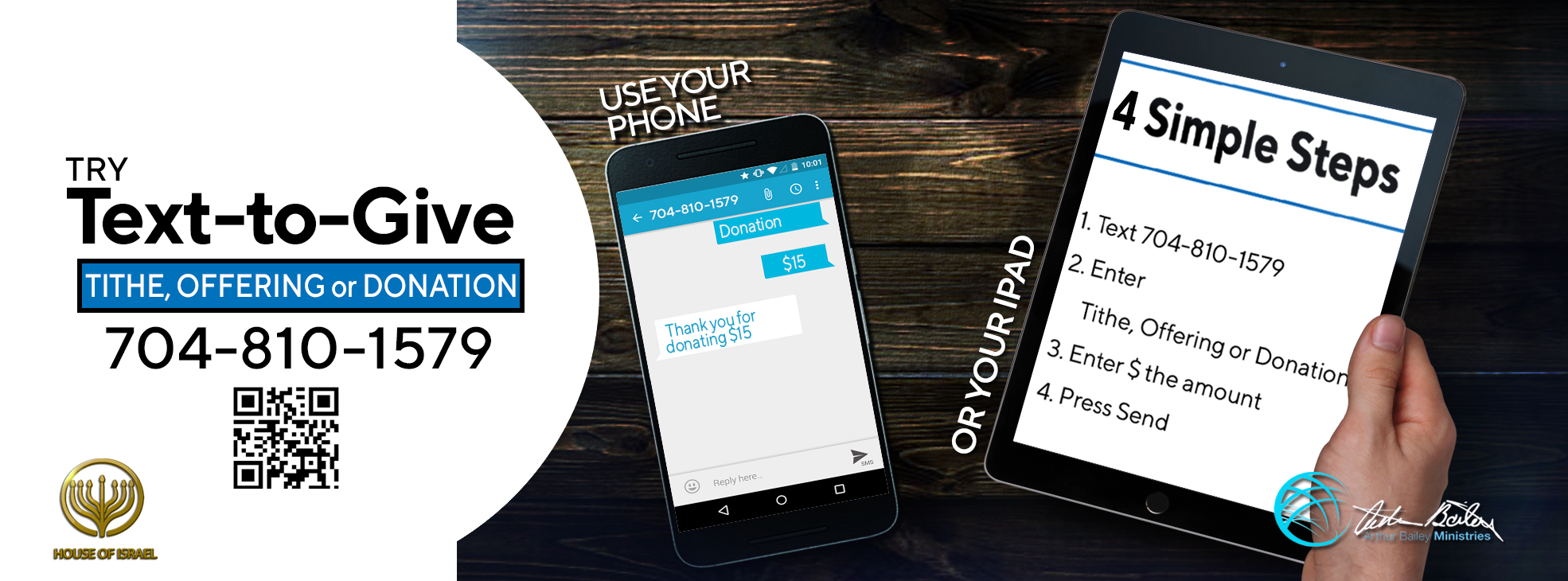 www.ArthurBaileyMinistries.com
51
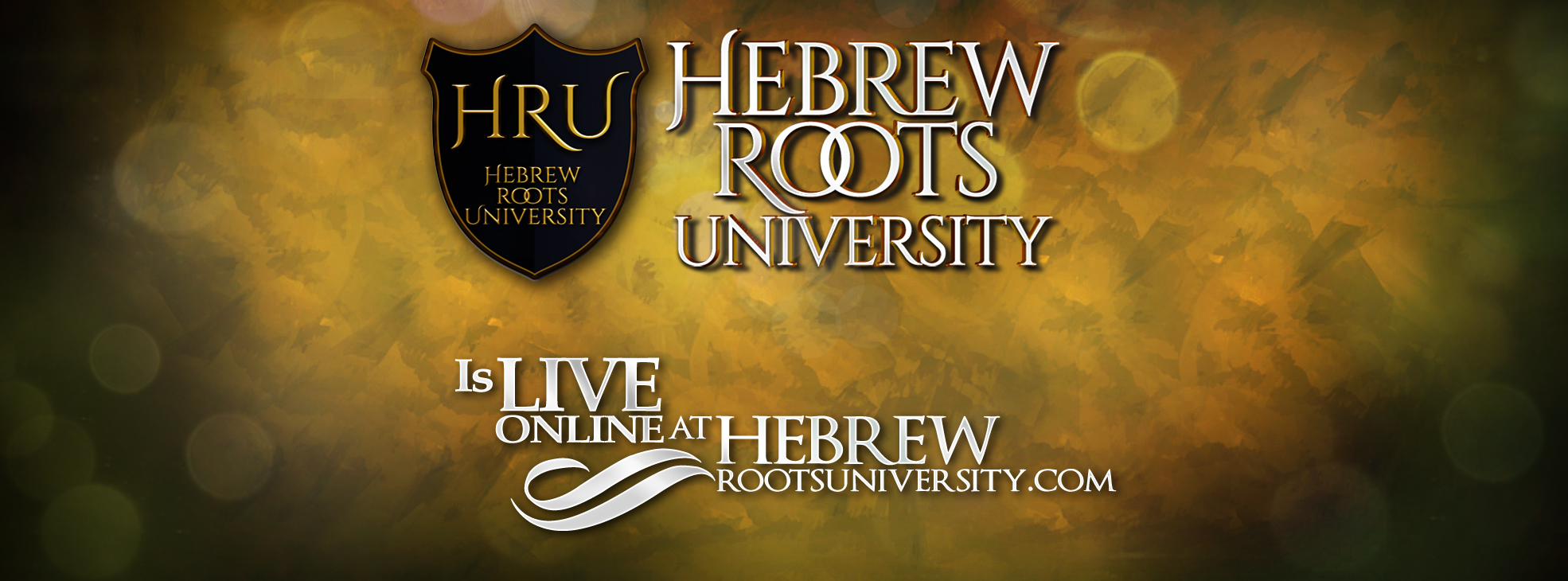 www.ArthurBaileyMinistries.com
52